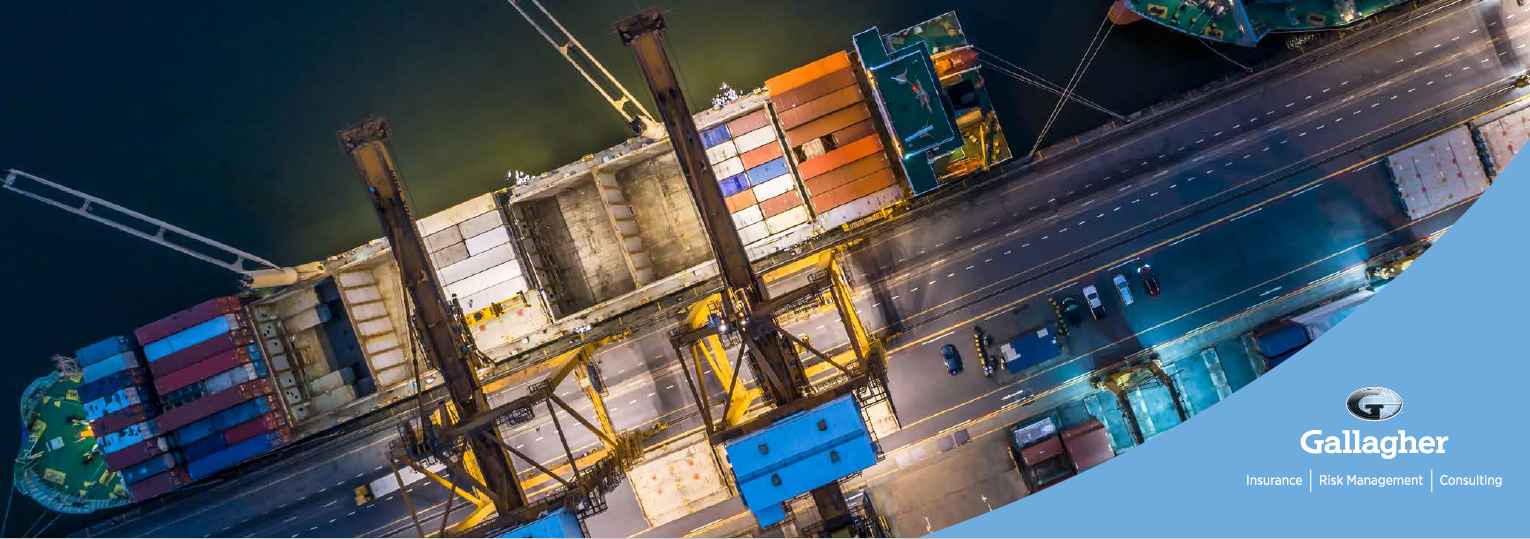 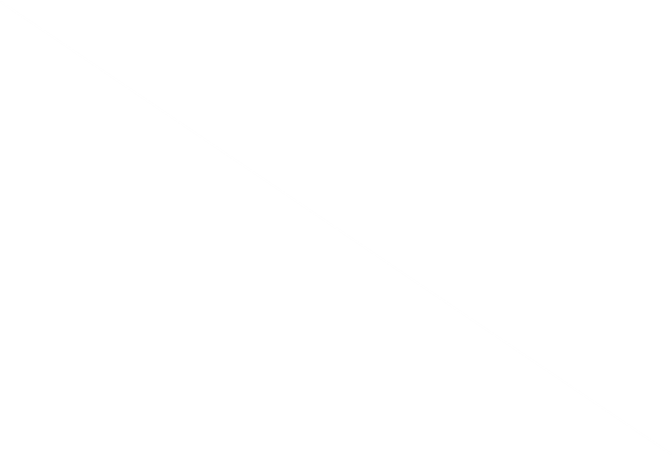 Pojištění exportu a exportního financování
30. Listopadu 2023
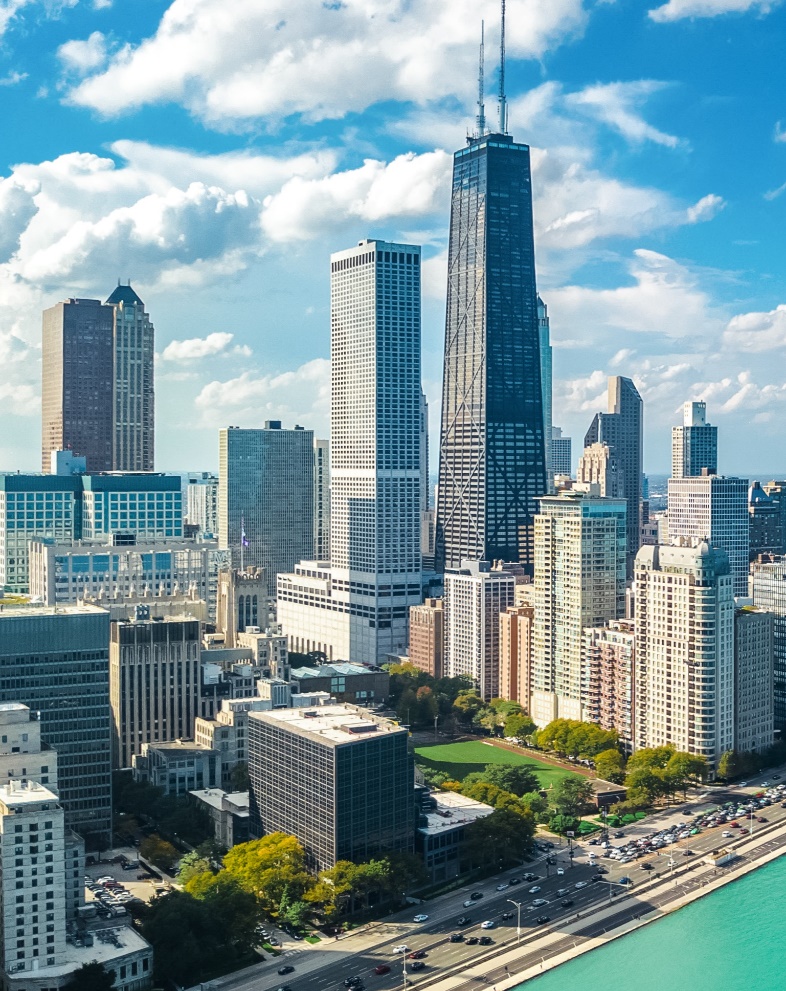 GALLAGHER – STRATEGICKÝ
PARTNER A AKCIONÁŘ RENOMIA
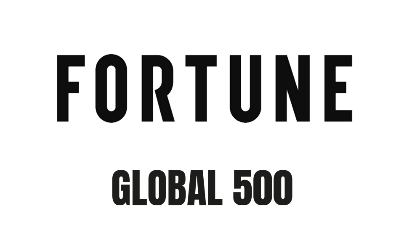 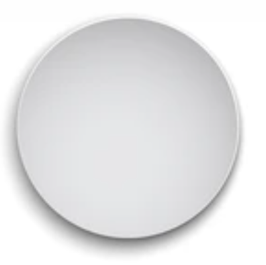 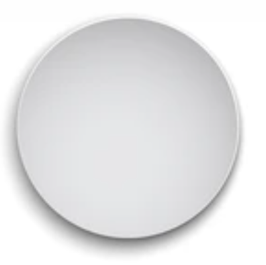 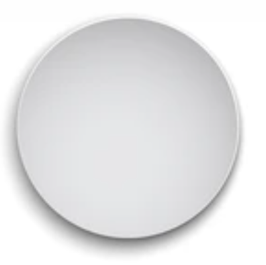 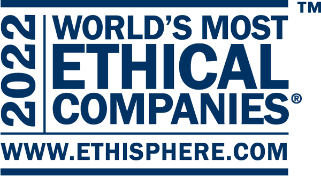 3.
NEJVĚTŠÍ GLOBÁLNÍ POJIŠŤOVACÍ MAKLÉŘ
Komplexní starostlivost
SPOLUPRACOVNÍKŮ
PO CELÉM
SVĚTĚ
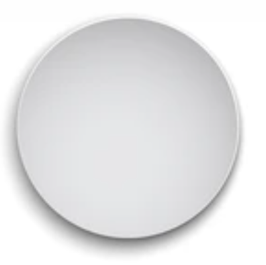 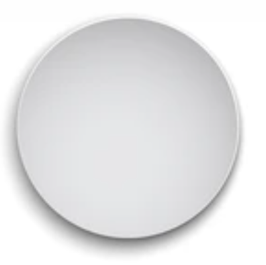 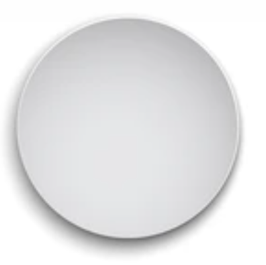 Přímý přístup na lloyd´s a další komerční pojištovny
43000
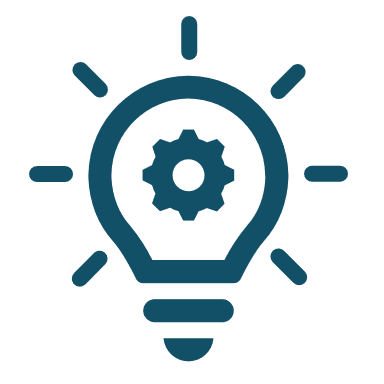 Lloyd´s
Rozsáhlé know-how a specializované služby
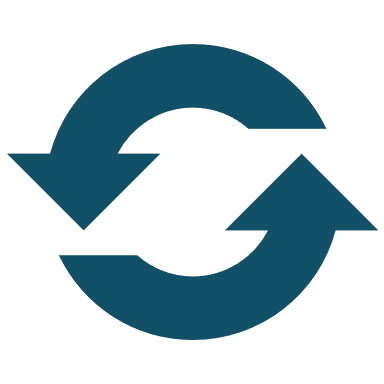 Globální hráč s lokální působností a zároveň znalostí  střední a východní evropy
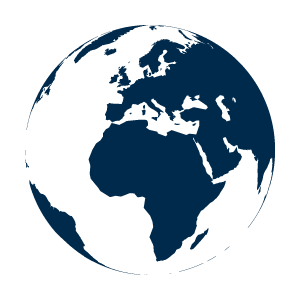 [Speaker Notes: RENOMIU vám určitě nemusím představovat, nicméně ráda bych úvodem přece jenom zdůraznila jeden klíčový aspekt, kterým se odlišuje od mnoha jiných makléřů a přidává jí na výjimečnosti, a tím je partnerství s Gallagher. Toto partnerství totiž zakládá podstatu pro mou specializaci, jelikož je Gallagher vstupní bránou do světového komerčního pojišťovacího trhu, který představuje Lloyds a i samostatní komerční pojištovny. Lloyd´s, - takový pojištovací „wall street“, který se skladá z 23 syndikátů pojišťoven. Pouze tady a prostřednictvím Gallgaher je možné získat pojištění exportního financování, o kterém se dnes budeme bavit.]
komerční pojištění vs. egap
3
EGAP vs. komerční pojištění
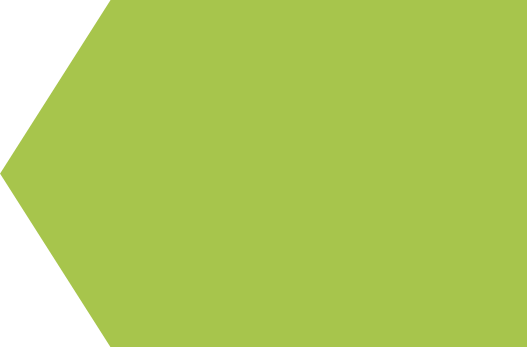 EGAP
Dlouhé produkty        
  (> 10 let)
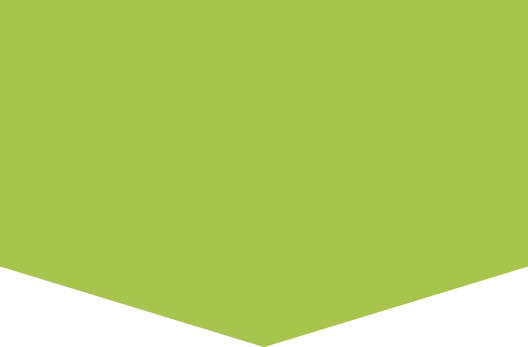 Komerční trh
(Lloyd´s, pojištovny)
Krátkodobé a střednědobé  produkty 
(<  10 let)
Komerčně pojistitelné rizika
Komerčně nepojistitelné rizika
4
[Speaker Notes: Jaký je vlastně rozdíl nebo spíš symbióza mezi EGAP a komerčním trhem. Hlavním mottem by se v podstatě dalo říct je „Kam nemůže komerční trh, tam může EGAP“, jelikož rolí EGAP by mělo být pojištění tržně nezajistitelných rizik. A tyto tržně nepojistitelná rizika se vymezují hlavně délkou úvěru a rizikovým profilem dlužníka. V průběhu času se sice dá říct, že hranica citlivosti komerčního trhu se posunula z 2 let až na 10 let ,kdy už i komerční trh je schopný pojistit úvěry s větší délkou splatnosti. CO však neumí zatím, tak jsou úvěry nad 15 let a dále pojištění bez spoluúčasti. EGAP se zas na druhé straně musí držet pravidel OECD , co se sice pozitivně odzrcadluje u delších úvěrů na nižší pojistné marže, ale musí dodržovat % podíl zboží českého původu. Rovněž EGAP nemůže pojišťovat krátkodobé pohledávky do 2 let v rámci EU.

Poskytováním pojištění až do výše 100% hodnoty úvěru komerční trh určitě není první volbou, i když jsou komerční pojištění mnohem jednodušší. A i naopak, množí se případy, kdy EGAP nebyl schopný pojistit některé riziká, nicméně komerční trh ano (Irák, Izrael), dále je komerční trh schopen pojistit i úvěry již i nad 10-12 let. 
Role egap: tržně nezajistitelná rizika v zahraničním obchodě
Předpoklad je % podíl zboží českého původu, délka splatnosti
Vlastněno státem, podléhající oecd pravidlům
Ve světě ECA (ÖKB Oesterreichische Kontrollbank AG, Euler Hermes Německo, Swiss Export Risk Insurance (SERV) Švýcarsko, )
Současná situace (KEF jedná s ČNB, ministerstvem financí) – nový zákon, 
 - na pojistky má vliv délka financování, potřeba financování akontace, výše percentuálního podílu pojištěné části)

Produkty – členění. Záruky nepojistí komerční pojištovny v rozsahu, které požaduje banka.

Lloyd´s – snažíme se nebýt závislí na EGAP, máme několik dobrých zkušeností s komerční London Market]
Motivace - výhody
Fakturace pojistného průběžně 
Možnost platit pojistné průběžně v čase platnosti úvěru, tj. nemusí být vyplacená celá částka předem
Bezúčelové čerpání úvěru
Minimální požadavky na kontrolu čerpání úvěru (potvrzení faktur kontrolní společností)
Absence kontrolní společnosti u suverénního rizika

Není nutná účast kontrolní společnosti při výrobě a dodávce předmětu financování
do země dlužníka
Kapacita trhu

Velká pojistná kapacita Lloyd´s jakožto syndikátu, ale i separátních komerčních pojišťoven
Komplexní služby
Due dilligence, Vinkulace pojistného, hlášení pojistné událostí, vymáhání, aktuální informace, školení
Absence OECD pravidel
Konsensus OECD se nepoužívá (tj. požadavky na min. podíl místních nákladů, exportu, pravidelné splátky, min. výše zálohy, tenory ....).
Rychlost a flexibilita

Jednoduchost smluv, rychlá příprava dle standardu, eliminace rizika krácení pojistného.
Bez poplatku 

Žádné poplatky za zpracování případu/nabídky
5
[Speaker Notes: - roční splátka pojistného, resp. dopředu je při financování pojistného (ale pokud to je placené předem, bude pojištění levnější, alespoň 50%)]
Omezení komerčního trhu
Omezený apetit

zejména vůči soukromým společnostem a i některým teritoriím (celosvětová konkurence)
Pojistné

Vyšší pojistné proti ECA - v případě pojištění dle OECD rules a volných limitů ECA (v závislosti od ratingu země/dlužníka)
Spoluúčast

min. 5% u suverénního rizika, 
min. 10% u komerčního rizika
Min. limit pro objem pojištění 

cca 1 mio EUR
Je možné i míň, pokud je dostatečná pojistná prémie
Minimální pojistné 

. 15-20 000 EUR
Časová limitace

- Pojišťovny neradi drží pojistný limit blokován po delší dobu (max 6M)
- Nutno pak zaplatit commitment fee (cca 1/3 z ročního pojistného)
6
[Speaker Notes: Commitment fee
-1/3 marže p.a. / půl roku
- započítává se do pojistného
-v případě velkého zájmu o konkrétní teritoriální limit
Možné využít i na jiné obchodní případy]
Střípky z praxe
[Speaker Notes: Konkrétní příklady , doplnit záruky buyer´s credit]
Projektové financování
Financování exportního kontraktu: výrobní fáze i pohledávky z kontraktu
Odkup pohledávky
Odběratelský úvěr
Produkty exportního financování vs. Exportní kontrakt
Předexportní úvěr
Dokumentární akreditiv
Bankovní garance – sledování účelovosti / průběhu obchodního případu
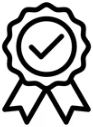 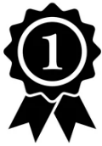 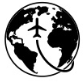 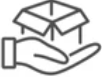 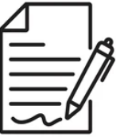 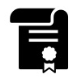 Podpis kontraktu
Výhra v tendru
Dodání díla
Předání díla
Konec záruční doby
Přihláška do tendru
Účelový kontokorent
Investiční úvěr
8
[Speaker Notes: Základní kámen projektového a exportního financování a všech dalších kroků vědoucích k úspěšnému završení dodávek i financování je Váš dokument – exportní kontrakt. Jeho podmínky jsou klíčové pro výběr vhodného financování i jestli je vůbec možné nějaké financování poskytnout. 
 - zelené – pojištuje riziko exportéra – tj, pojištovna analyzuje a posuzuje exportéra
- červené produkty – pojištuje riziko dlužníka/jeho banky]
Pojištění financování odběratele
Na riziko odběratele – státní nebo soukromý
Pojištěným je Banka
Smluvní strana banky je odběratel nebo jeho banka
O čerpání žádá dlužník, peněžní prostředky z čerpání úvěru však jdou přímo exportérovi
Pojištění zejména u EGAP, nicméně komerční trh se rovněž (plné teritoriální EGAP limity, financování akontace, pojistné prémie)
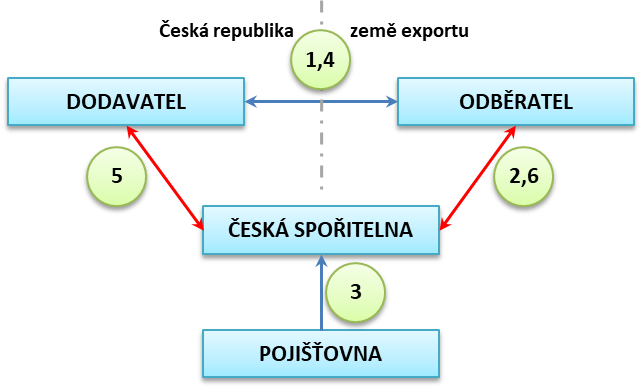 Exportní smlouva
Úvěrová smlouva
Pojistná smlouva
Dodávka zboží a služeb
Úhrada dodávky čerpáním B/C na účet exportéra
Splácení odběratelského úvěru odběratelem
BANKA
9
[Speaker Notes: - primárně pojištuje EGAP, z dovodu nižší marže anebo spoluúčasti, nicméně komerční trh zohráva roli v případe pojištění některých tranší anebo financování akontace. Rovněž v případě, když má EGAP plné limity
Povinnost splácení není sice navázána na plnění exportního kontraktu, nicméně nutno nezapomínat, že banky i EGAP posuzuji performační riziko exportéra za účelem eliminace tohoto rizika (zejména v případě, kdy banka vystavuje neplatební záruky nebo financuje výrobní/předexportní část). Proto do procesu vstupuje inspekční společnost , která ověřuje průběh výstavby/výroby/dodávek ale rovněž i účel čerpání odběratelského úvěru a způsob rozpouštění obdržených inkas exportérem do projektu (do výroby/platby dodavatelům apod.). Častokrát se posuzují i hlavní subdodavatelé a jejich schopnost dodat/vyrobit požadovanou subdodávku v požadovaném čase a kvalitě
Úvěrová smlouva je nezávislá na exportním kontraktu]
Pojištění dokumentárního akreditivu
Na riziko vystavující banky
Pojištěný Exportér; v případě že dojde k financování pohledávky z L/C, pojištěným je Banka
90% pojištění hodnoty akreditivu
Pojištění proti nezaplacení, i war risks
pojišťují se pohledávky z akreditivu, ne z exportního kontraktu, tj. nutno dodržet podmínky akreditivu
Pojišťovna
2
1,4
Dovozce
Exportní smlouva
Pojistná smlouva
Vystavení akreditivu
Dodávka zboží a služeb
 Platba pod akreditivem
Exportér
Vystavující banka
Avizující banka
3,5
10
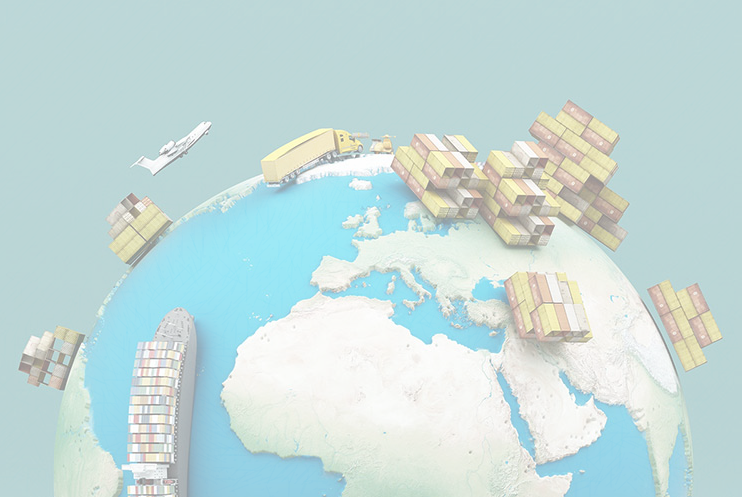 Současné trendy
Zvyšování světové konkurence způsobuje nutnost nabízet možnost financování spolu s obchodní nabídkou do tendru (platnosti úvěrů u větších celků převyšují 10 let) 
Nabídky financování ze zemí, které se neřídí OECD pravidly (Čína, Indie)
Nové formy podpory exportu u velkých světových exportérů (Francie, Německo, USA)
Snižování počtu EPC kontraktorů na území ČR – negativní dopad do exportu produktů s vysokou přidanou hodnotou 
Negativní vliv OFAC sankcí na mezinárodní obchod a financování (Rusko, Írán, Kuba atd.), zpřísnění Compliance
ESG dopady na financování
Negativní dopad neúspěšných projektů na poskytování pojištění EGAP (zejména Turecko a Rusko, financování větších zahraničních projektů)
Vlivem zastavení vývozu do Ruska tendence exportérů nahradit trhy bývalými zeměmi SSSR, resp. zeměmi s historickým povědomím výrobců bývalého ČSSR (Pákistán, Blízký východ, Indie, Indonésie, Kuba, Afrika)
11
30.11.2023
[Speaker Notes: Čína a Rusko nemusí požadovat akontaci ve výši  15% nebo financování v délce víc než 10 let
Francie –nulové marže, USA –přes OFAC sankce, i ty zvýhodněné půjčky
Větší požadavky na financování akontace (varianty přes EGAP – do 2 let, nebo přes Lloyds apod. přes 2 roky – komerční pojištění ale spíše u suverénních dlužníků.

Některé státy chtějí kontrolovat peněžní toky, aby zamezily vyvádění kapitálu ze země. Cestou, jak tomu zabránit, je zapojit do věci banky, které pomohou formou dokumentárních obchodů „kontrolovat“, že proti platbám teče zboží. (Egypt, Alžír, Indonésiekde nejsou hladké platby)

Partner v Africe - Afreximbank]
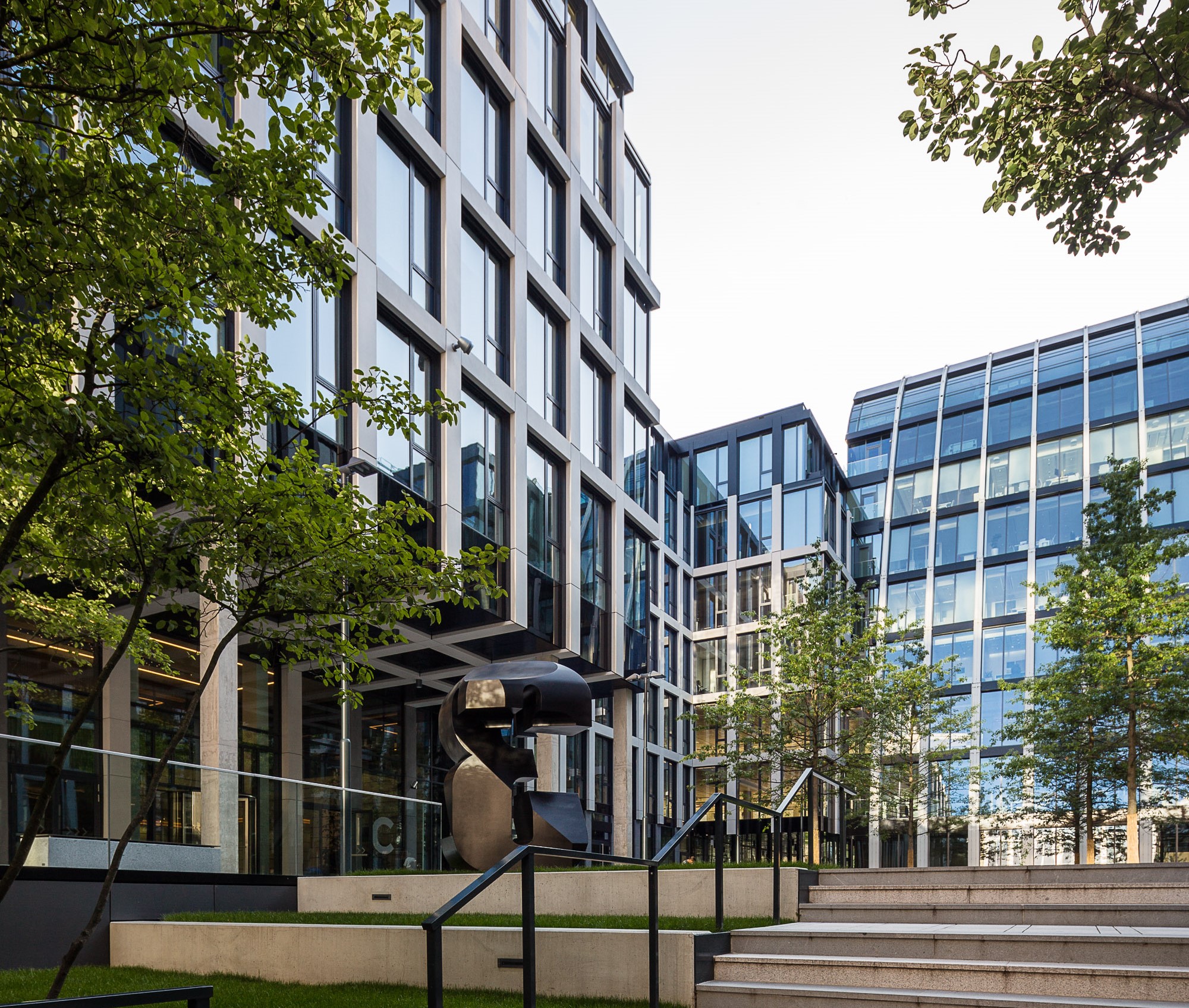 DĚKUJEME A TĚŠÍME SENA SPOLUPRÁCI
Monika vilhelmová
Head of structured credit & political risks
M: +420 731 198 037
E: monika.vilhelmova@renomia.cz
RENOMIA, a. s.
Na Florenci 15
110 00 Praha
Česká republika